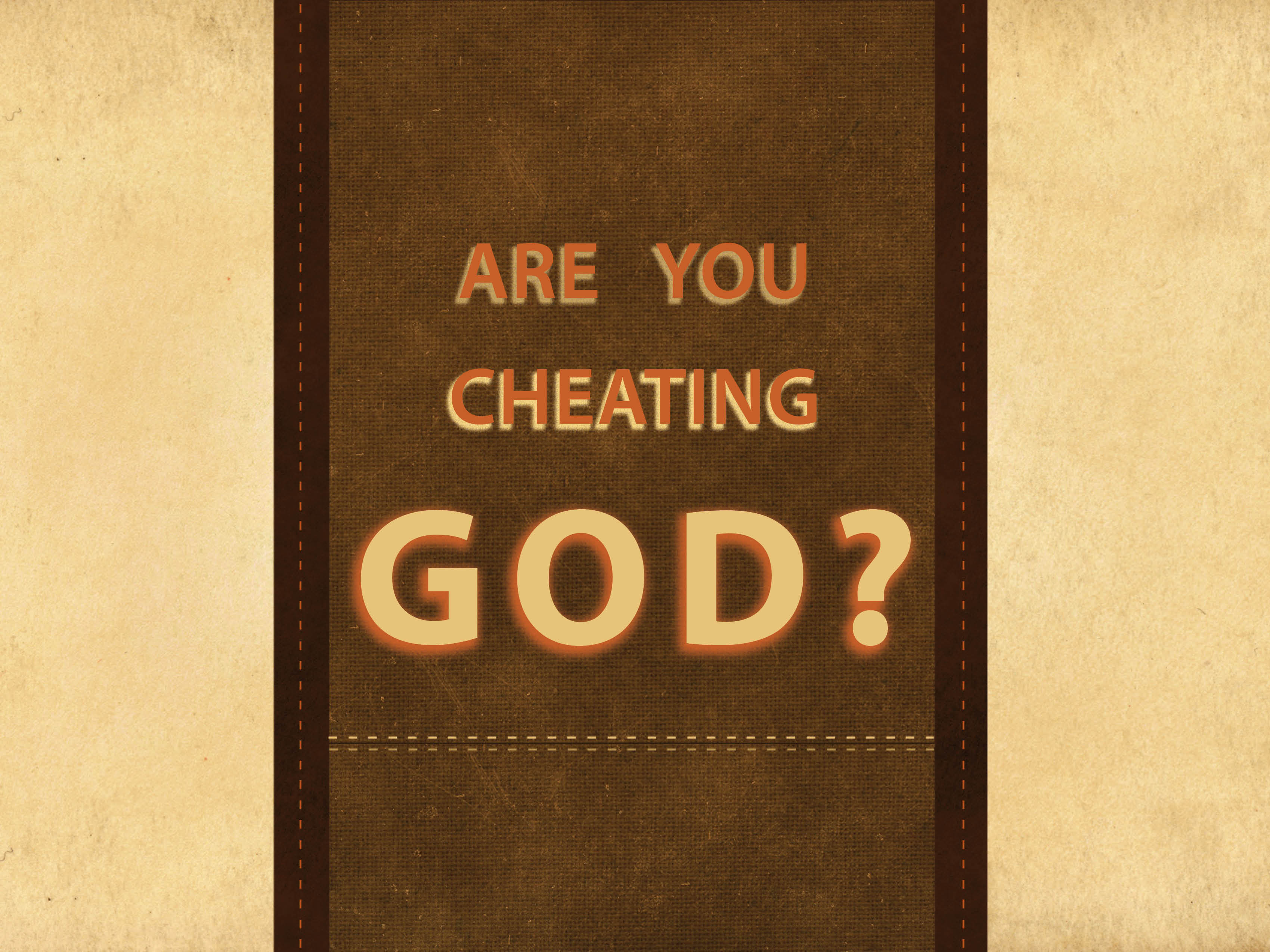 What is spiritual adultery?
James 4:1–7
We are the bride.
Jeremiah 3:8Hosea 1:2Ephesians 5:25–27
Stop Cheatin’
Cheatin’ with the devil (v. 7).
Cheatin’ with the world (v. 4).
Cheatin’ by yourself (vv. 1–3).
Draw Near to God
Resist the devil (v. 7).
Cleanse your hands (v. 8).
Purify your hearts (v. 8).
Humble yourself (v. 10).